PPD Department Heads Meeting ESH/DSO PresentationAugust 2020
Raymond Lewis & Katie Swanson
Requirement – face coverings required in government vehicles
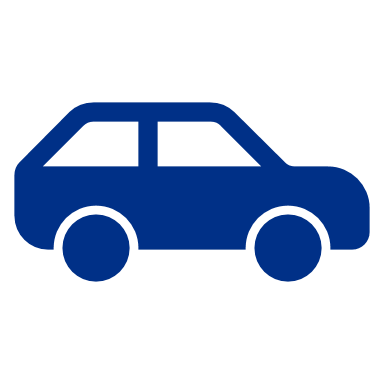 Government vehicles, even if assigned to individuals, always have the potential for being used by someone else. Therefore face masks must be worn in government vehicles, even if alone. 
Exceptions create confusion and inconsistency.
Use of face coverings is a primary mitigation to the spread of SARS-CoV-2.  The more we use face coverings, the better. Relaxing this requirement is a risk.
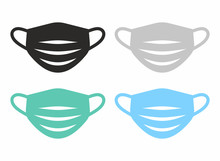 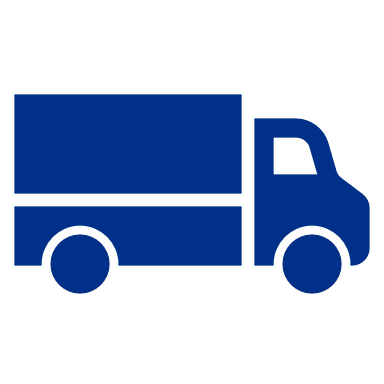 Raymond Lewis & Katie Swanson | Department Heads Meeting
2
8/26/20
Raymond Lewis & Katie Swanson | Department Heads Meeting
Concerns
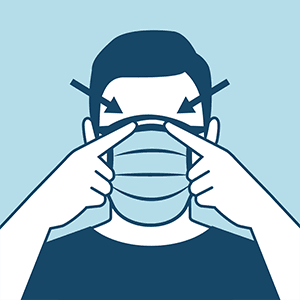 Driving with face coverings can be hazardous due to fogging of glasses.  
This hazard MUST be mitigated
Easy and effective solutions:
Use face coverings with nose wires, pinch down around nose
Tuck face covering under glasses
Don’t wear glasses if you don’t have to
Use anti-fog safety/sunglasses
Use anti-fog wipes
Use anti-fog spray
Personal vehicle (mileage reimbursement)
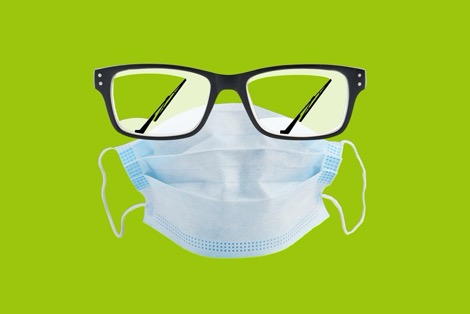 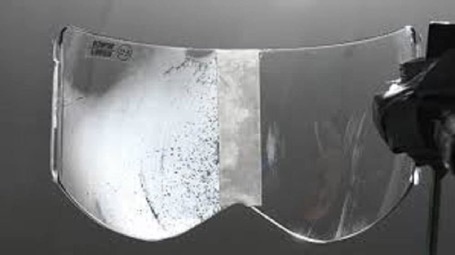 3
Raymond Lewis & Katie Swanson | Department Heads Meeting
8/26/20
Stock Room Solutions
2650-093000 GLASSES, SAFETY, NON-PRESCRIPTION, BLACK ONYX FRAME, GRAY ANTI-FOG LENS, TRIWEAR P/N T1112AF
4
Raymond Lewis & Katie Swanson | Department Heads Meeting
8/26/20
Face Coverings
Masks with Exhalation Valves or Vents are Prohibited
The purpose of masks is to keep respiratory droplets from reaching others to aid with source control. Masks with one-way valves or vents allow exhaled air to be expelled out through holes in the material.  This can allow exhaled respiratory droplets to reach others and potentially spread the COVID-19 virus. Therefore, CDC does not recommend using masks if they have an exhalation valve or vent.
https://www.cdc.gov/coronavirus/2019-ncov/prevent-getting-sick/about-face-coverings.html
8/26/20
Raymond Lewis & Katie Swanson | Department Heads Meeting
5
Examples of Masks with Exhalation Valves or Vents that are Prohibited
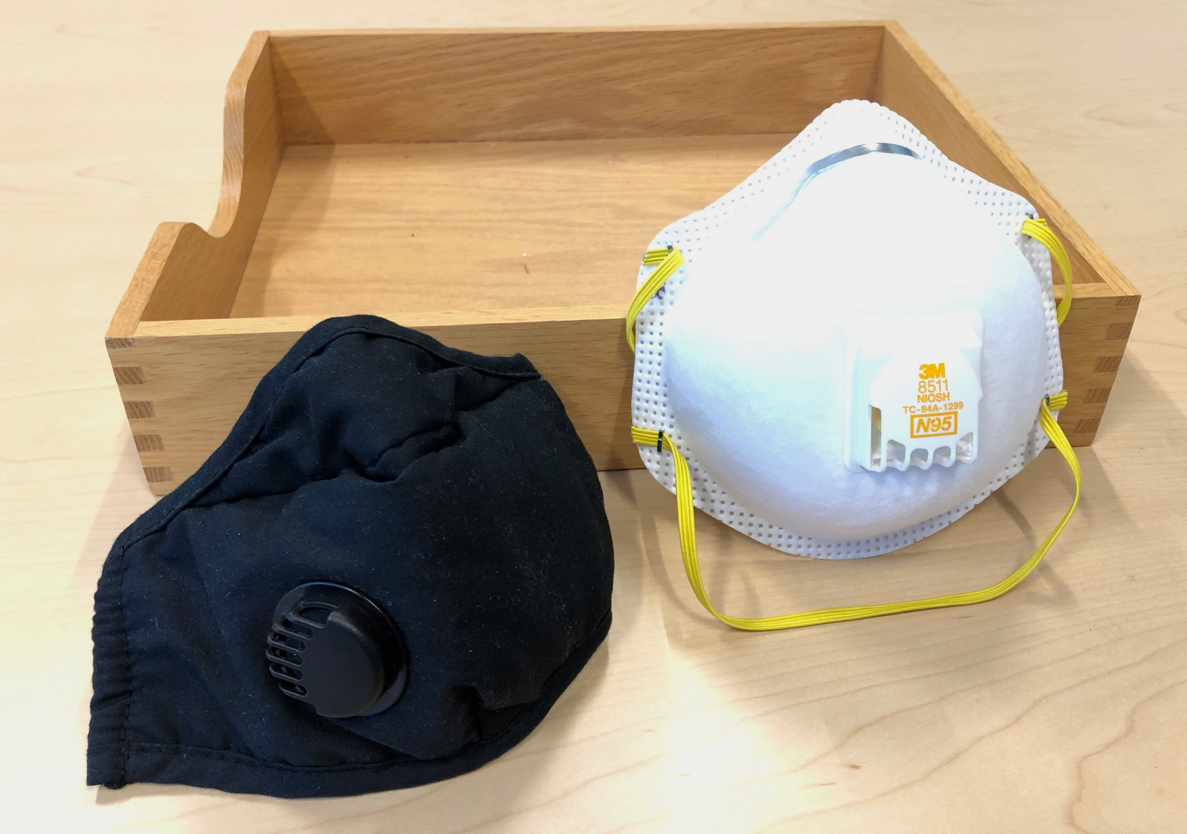 8/26/20
Raymond Lewis & Katie Swanson | Department Heads Meeting
6
Pleated Mask Orientation
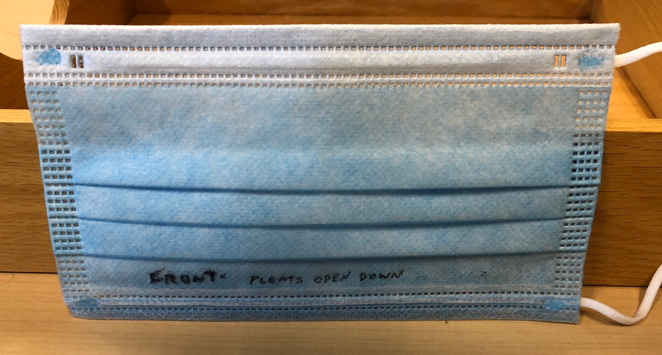 Front pleats open DOWN
Material doesn’t 
accumulate in the pleats
Back pleats open UP
Exhaled droplets, etc. are caught in the pleats
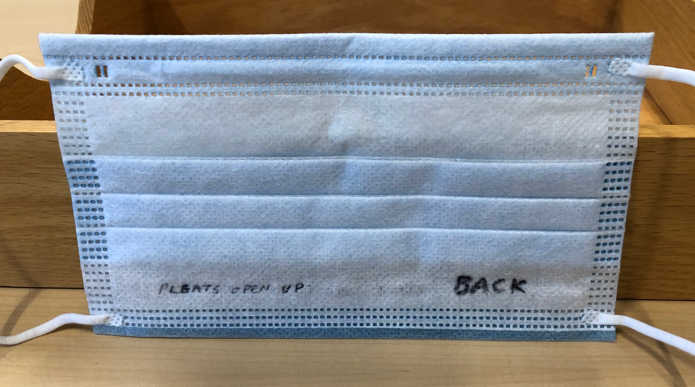 8/26/20
Raymond Lewis & Katie Swanson | Department Heads Meeting
7
Eating/Lunchrooms
Face covering can be removed only when eating or drinking
Maintain a 6 foot or greater social distance from others. 
Respect the room capacity limitations.
Clean surfaces after eating/drinking.
Wash/sanitize hands prior to eating/drinking and before returning to work.
Don mask immediately after eating/drinking is complete or when traversing in the area.
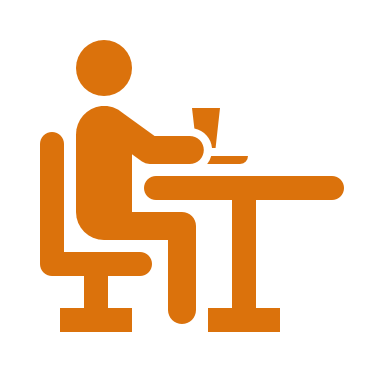 8/26/20
Raymond Lewis & Katie Swanson | Department Heads Meeting
8
Social Distance - better to overestimate
Raymond Lewis & Katie Swanson | Department Heads Meeting
9
8/26/20
Summary of Latest CDC & IDPH Guidance 7/20/2020
10
Raymond Lewis & Katie Swanson | Department Heads Meeting
8/26/20
Training and ITNA Status for employees – as of 8/25/2020
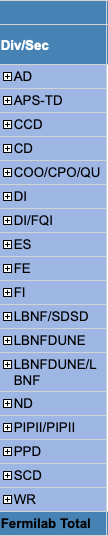 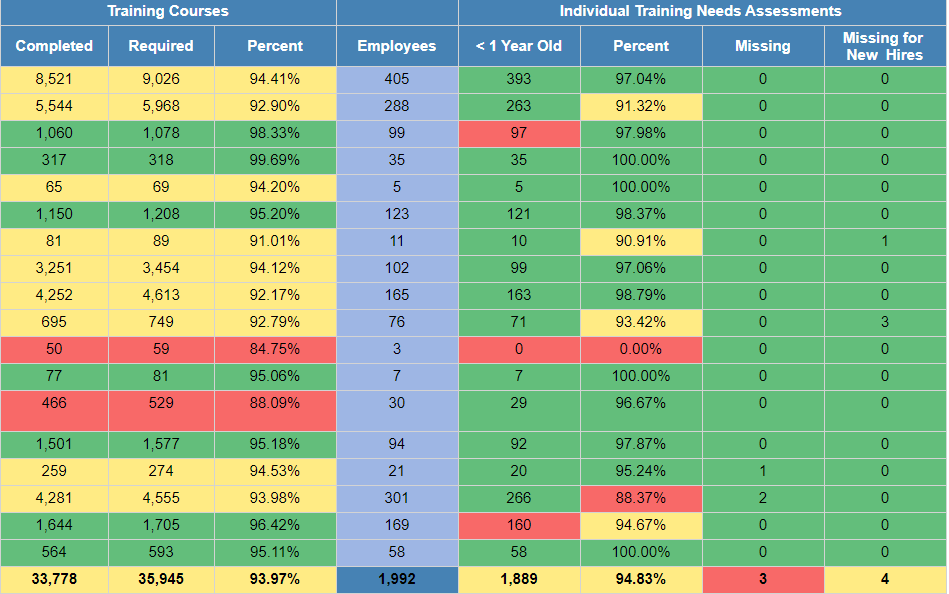 11
Raymond Lewis & Katie Swanson | Department Heads Meeting
8/26/20